University Support Program
How we can support your university
Self care routine
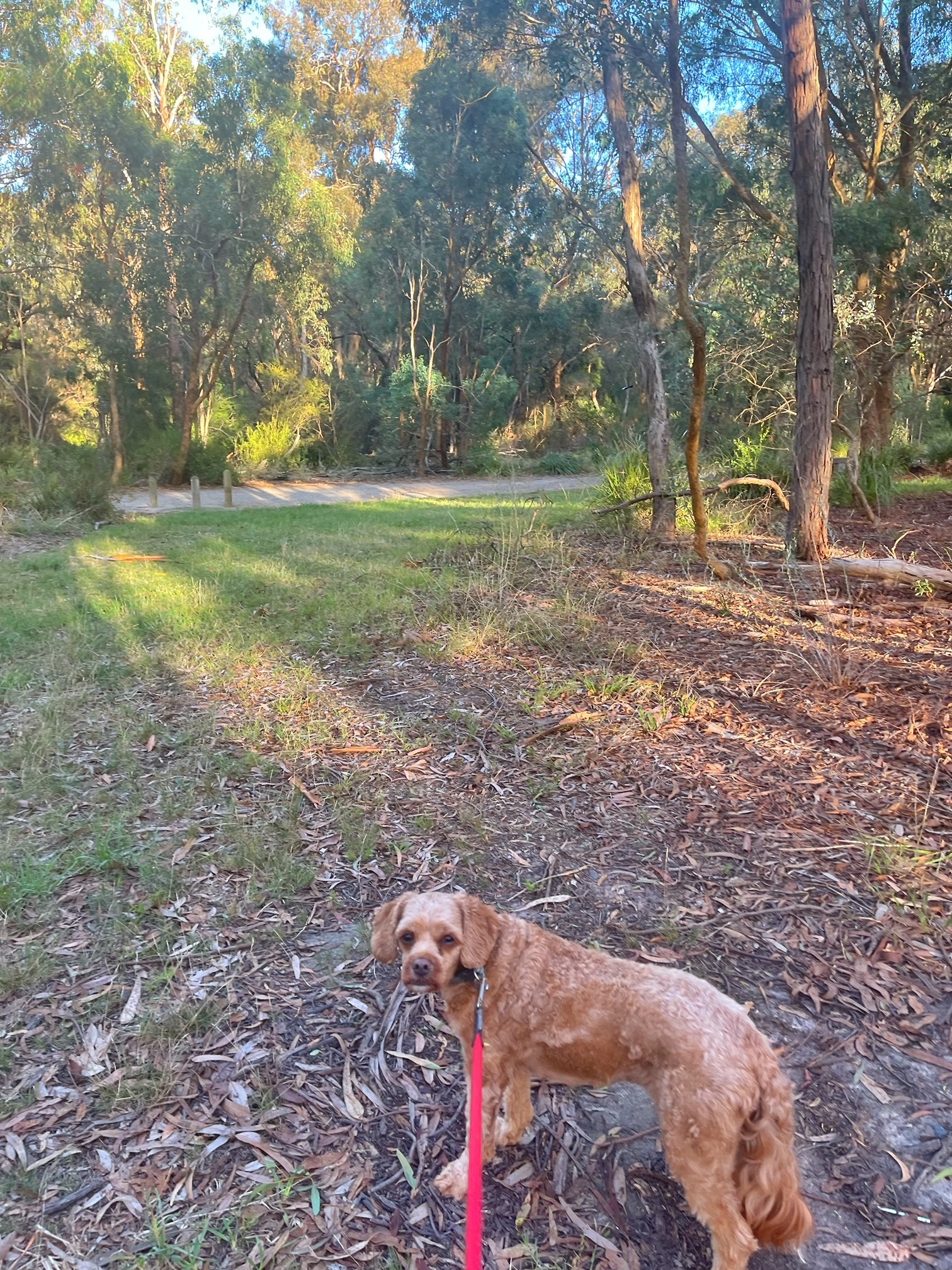 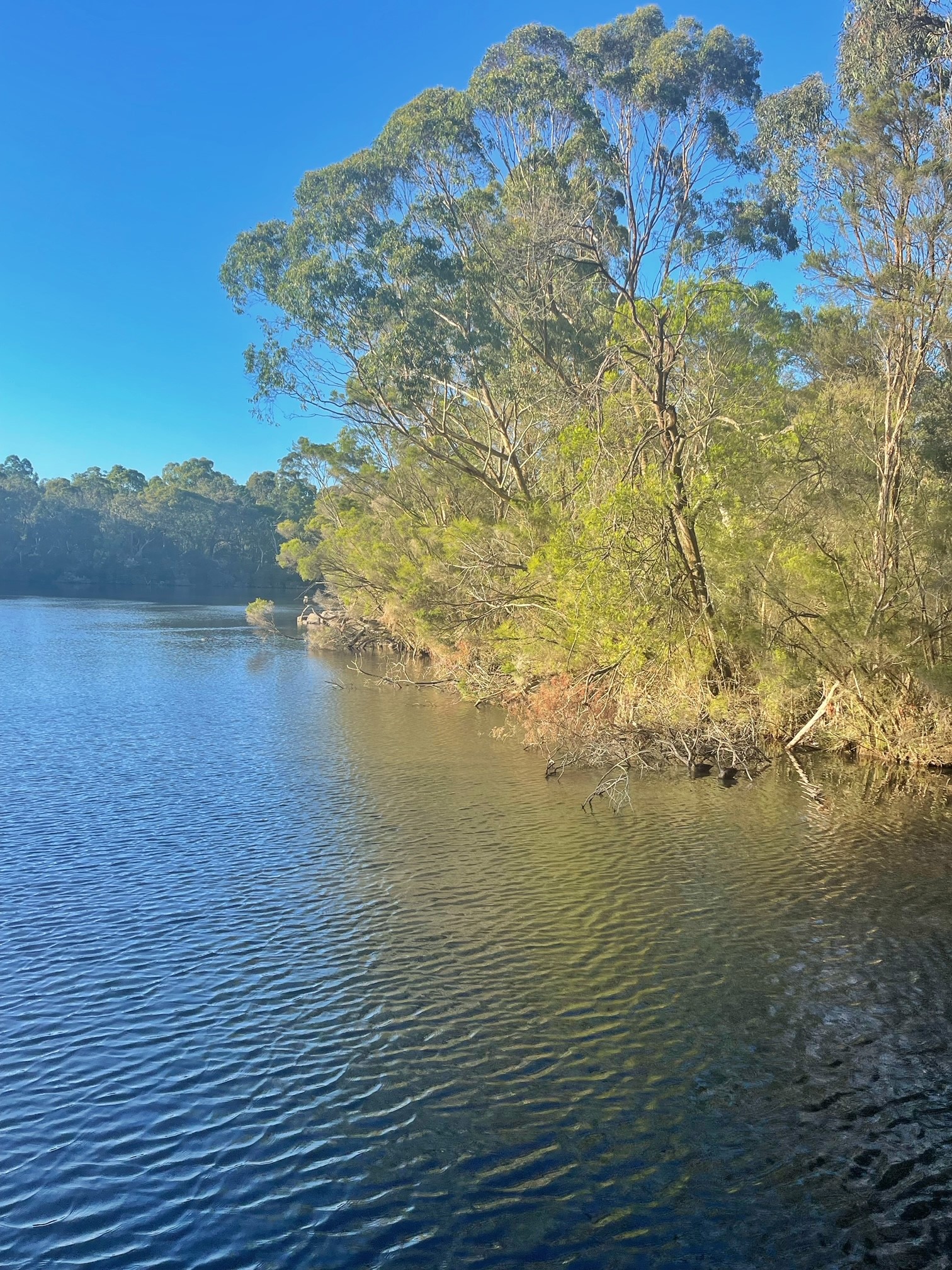 acknowledgement of country
headspace would like to acknowledge Aboriginal and Torres Strait Islander peoples as Australia’s First People and Traditional Custodians. We value their cultures, identities and continuing connection to country, waters, kin and community. We pay our respects to Elders past and present and are committed to making a positive contribution to the wellbeing of Aboriginal and Torres Strait Islander young people, by providing services that are welcoming, safe, culturally appropriate and inclusive.
what we'll cover
Brief history of headspace supporting the higher education sector
Introduce the University Support Program and service options, including awareness of existing mental health and wellbeing resources to support universities 
Next steps for accessing support
© headspace National Youth Mental Health Foundation Ltd 2022
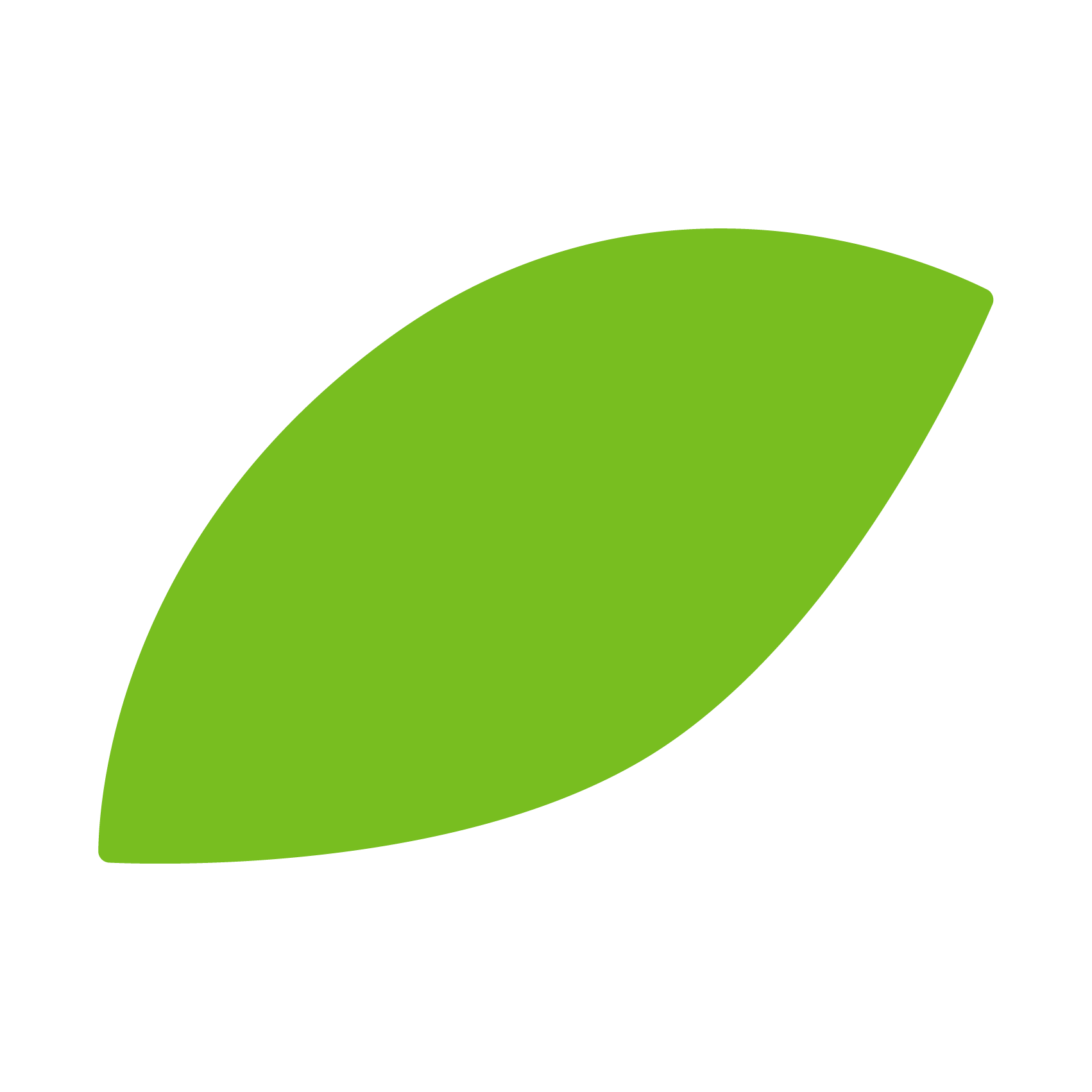 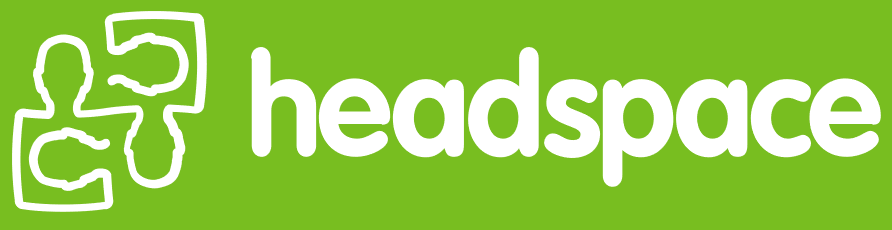 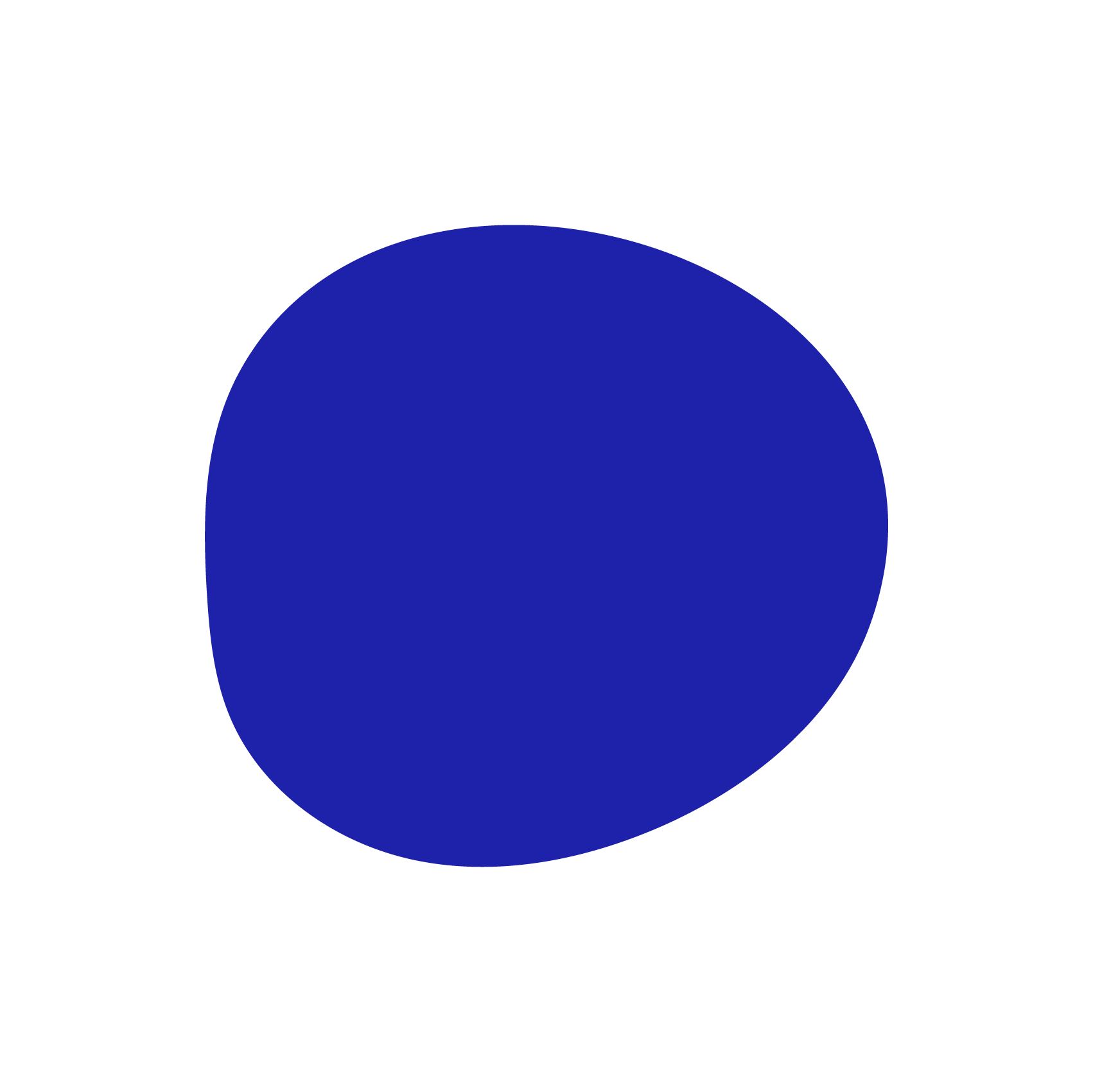 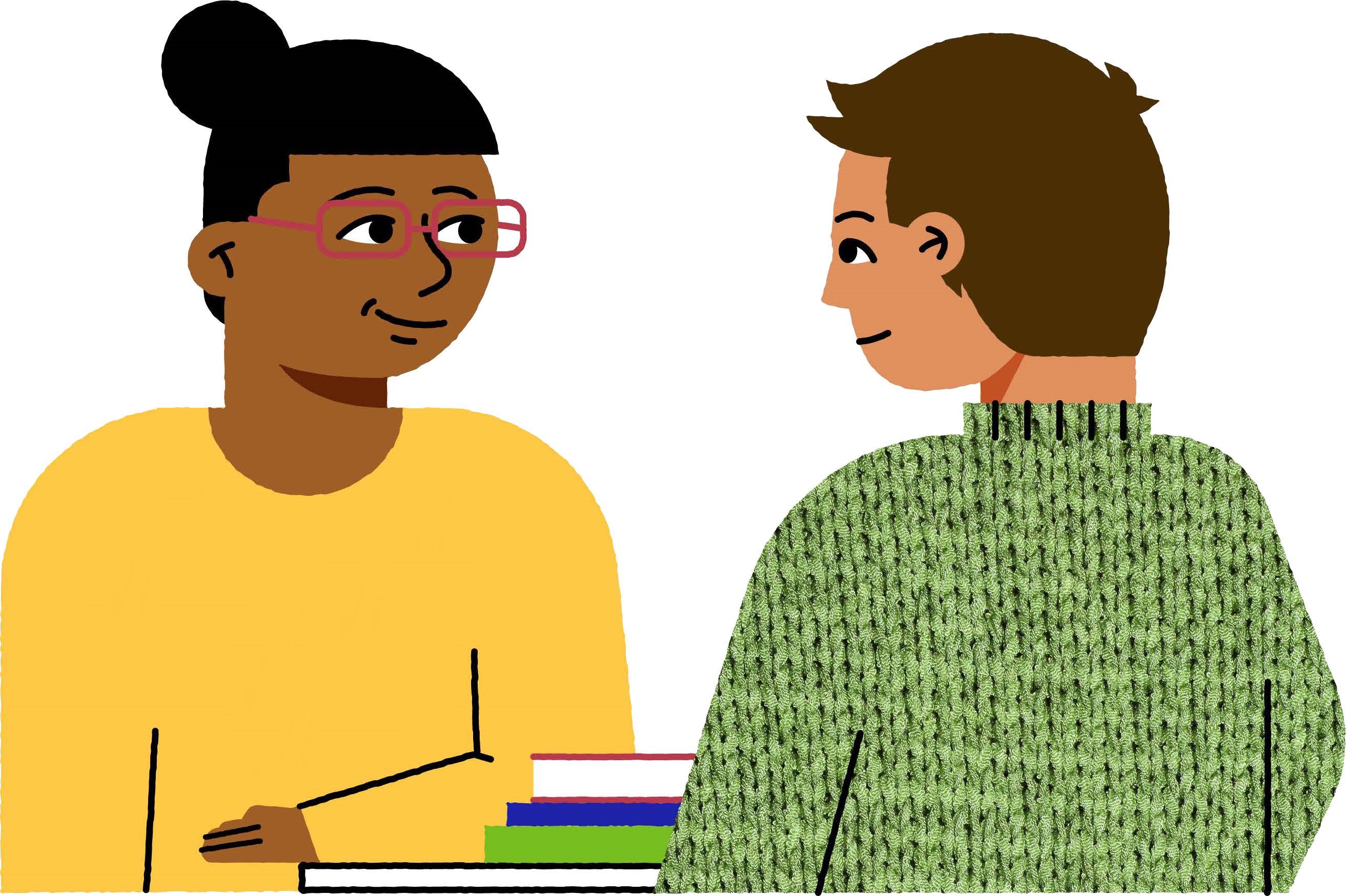 setting up the space
history
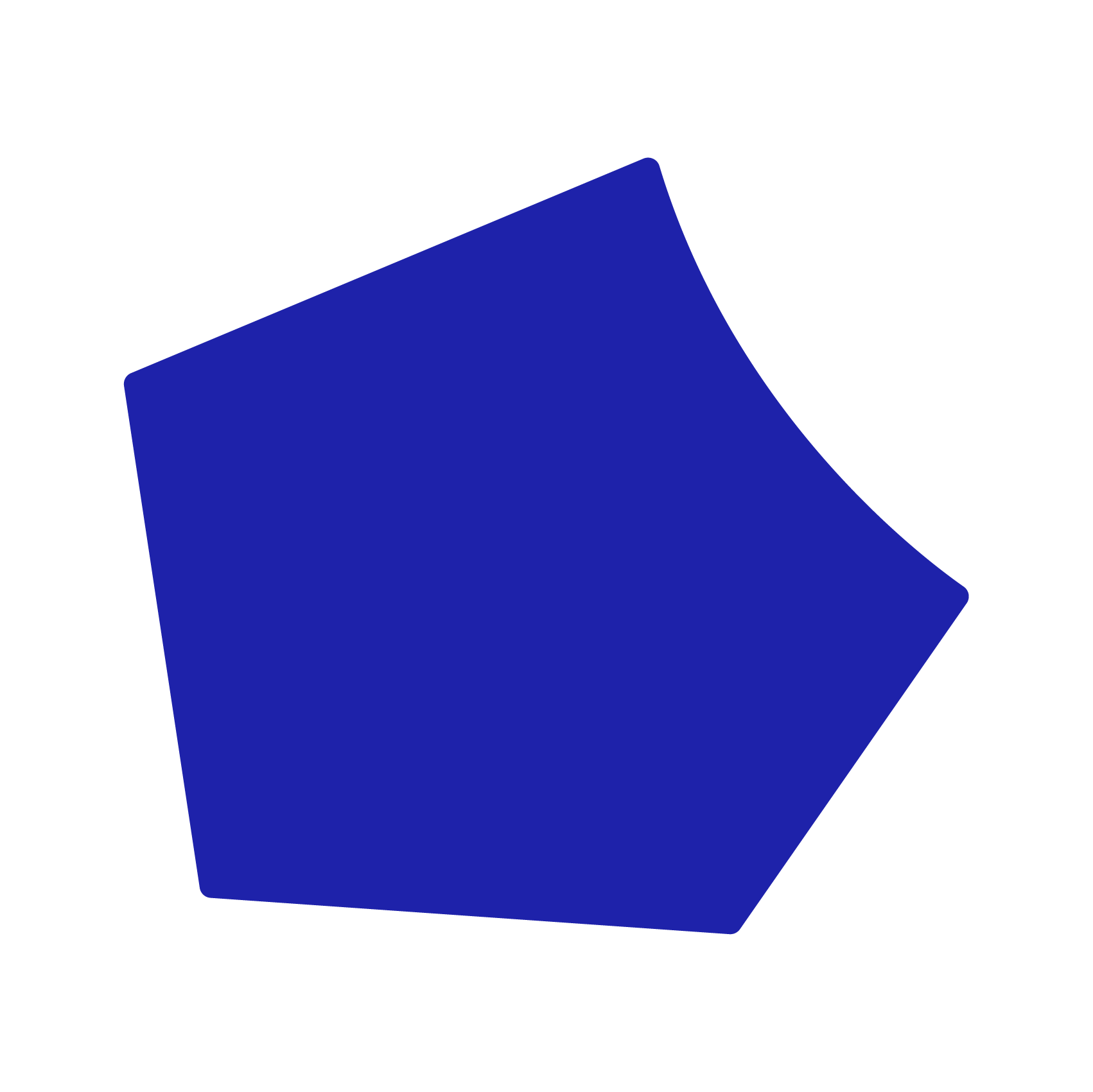 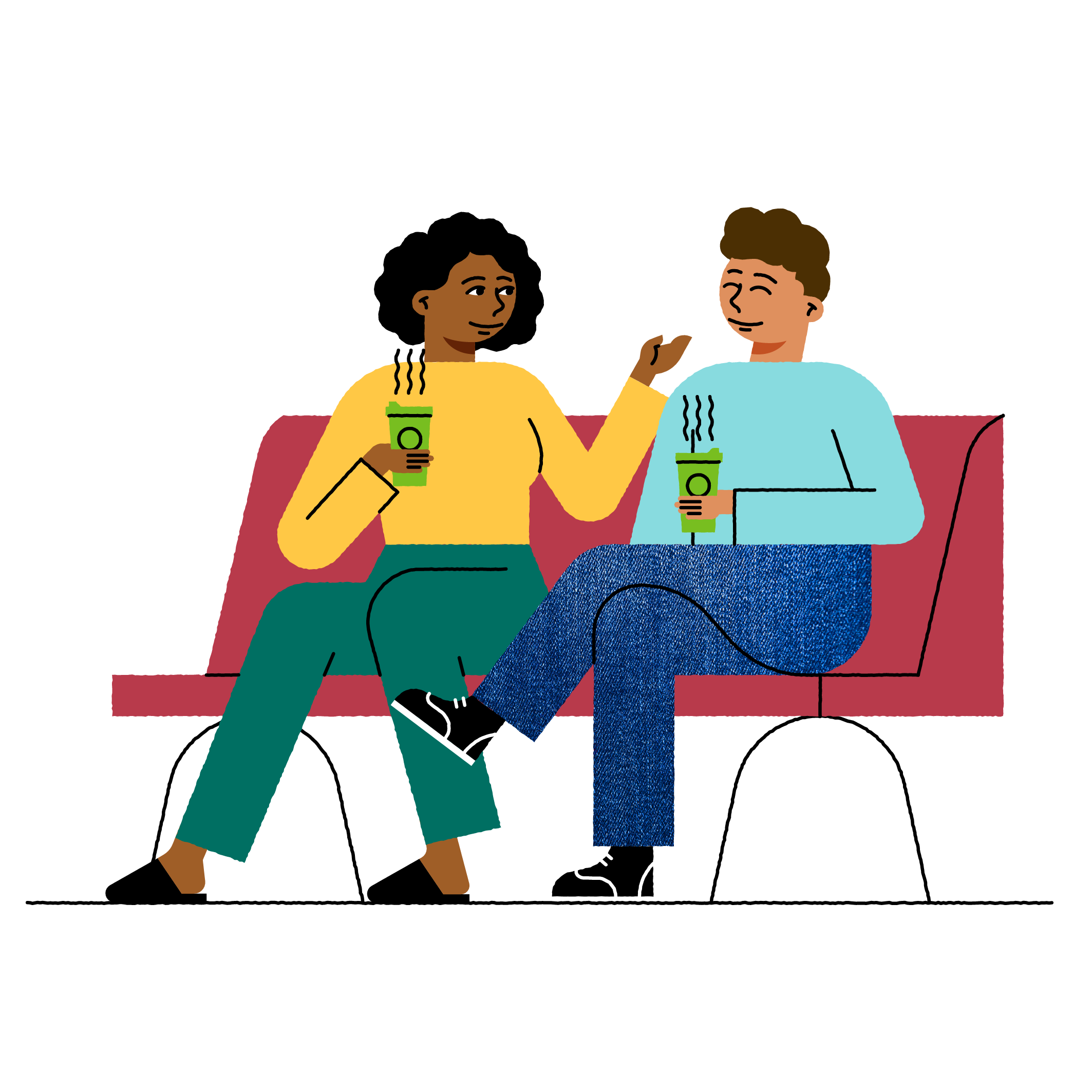 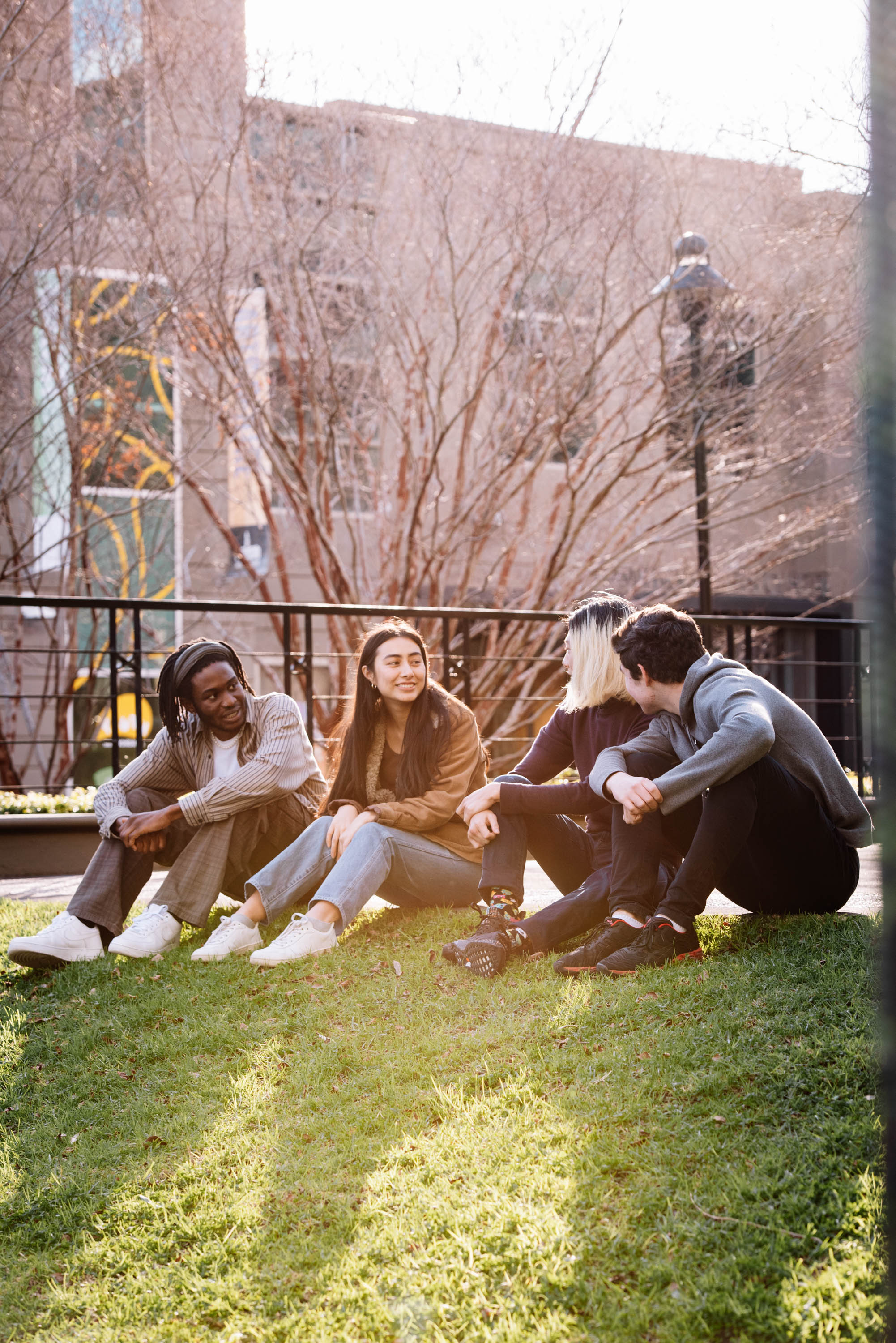 university support program
Receives grant funding from the Australian Government to build mentally healthy university communities across Australia by developing and strengthening:  
Capacity to manage mental health and wellbeing of staff and student 
Capability of universities to respond to suicide 
Confidence to engage in conversations regarding mental health and wellbeing, and 
Knowledge of referral pathways for students requiring additional mental health support
guiding documents
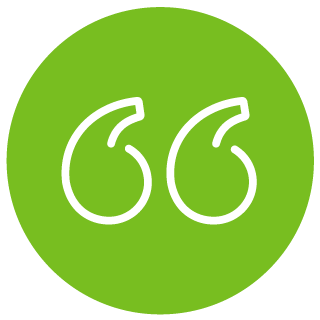 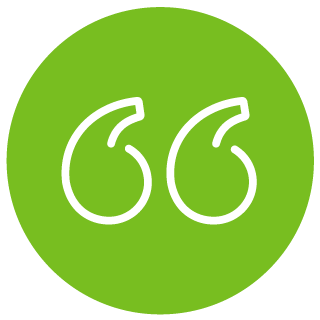 Responding to suicide: a toolkit for Australian universities
Real Talk Framework
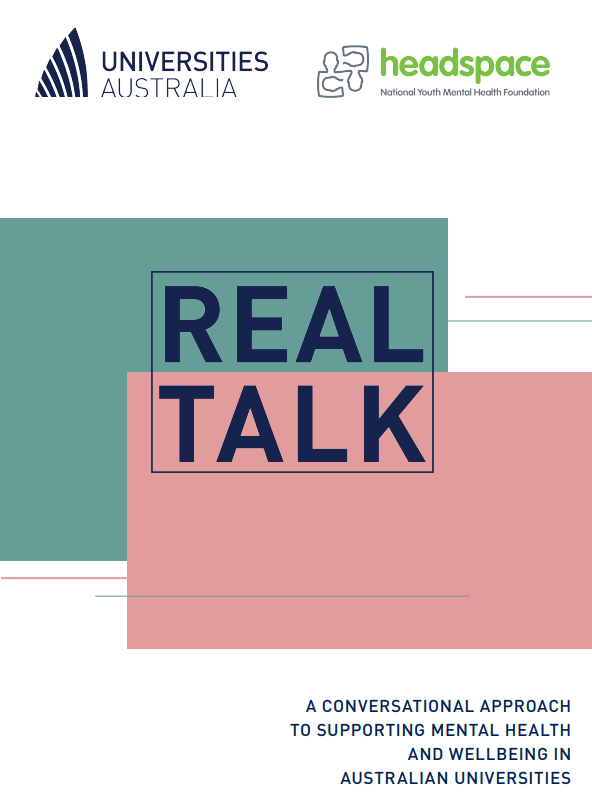 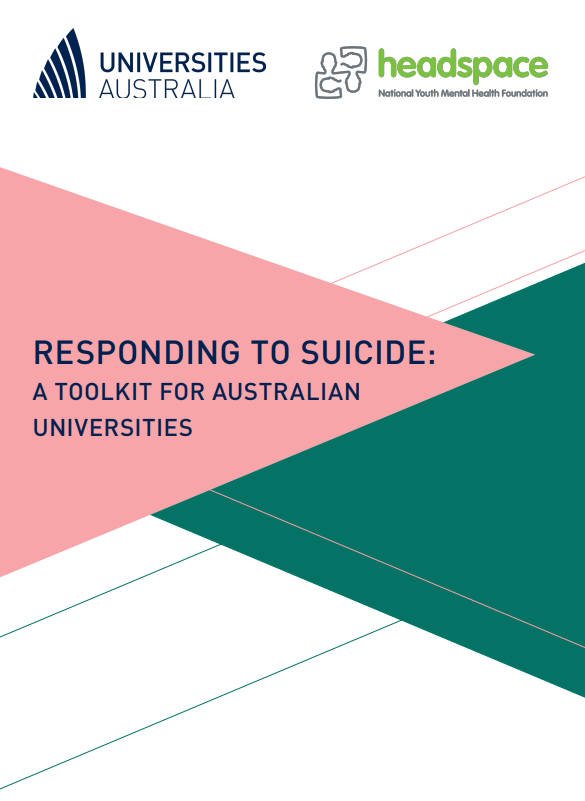 other resources
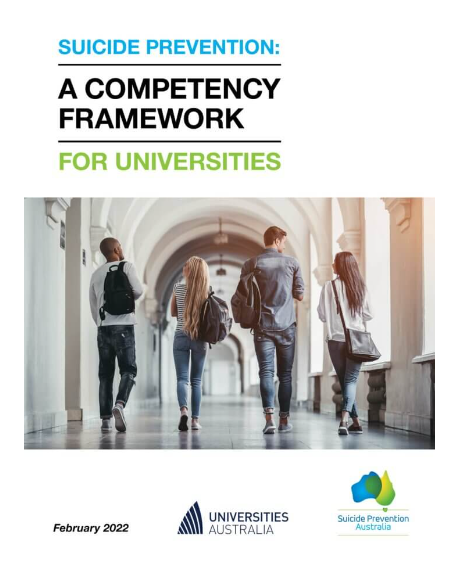 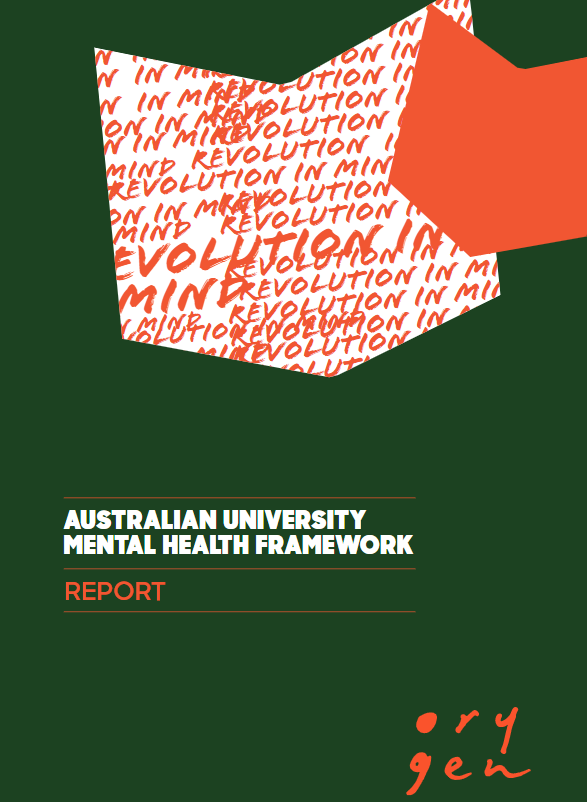 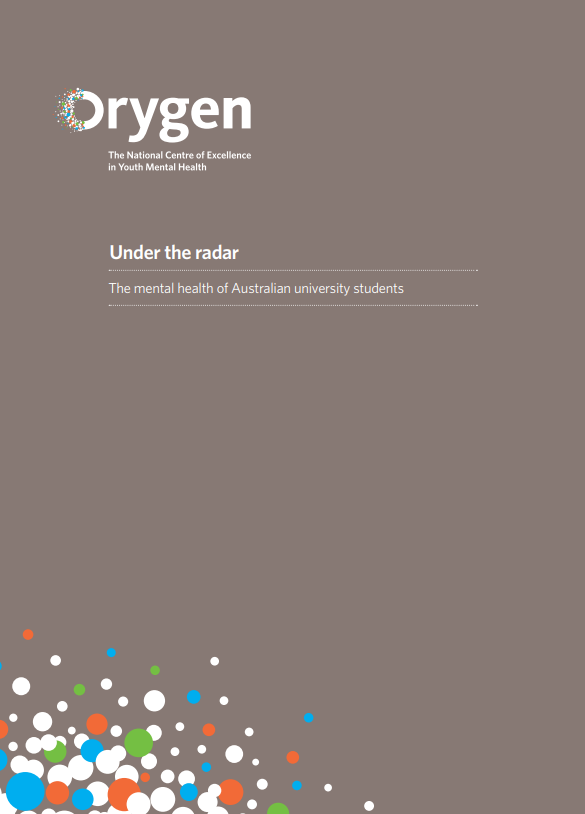 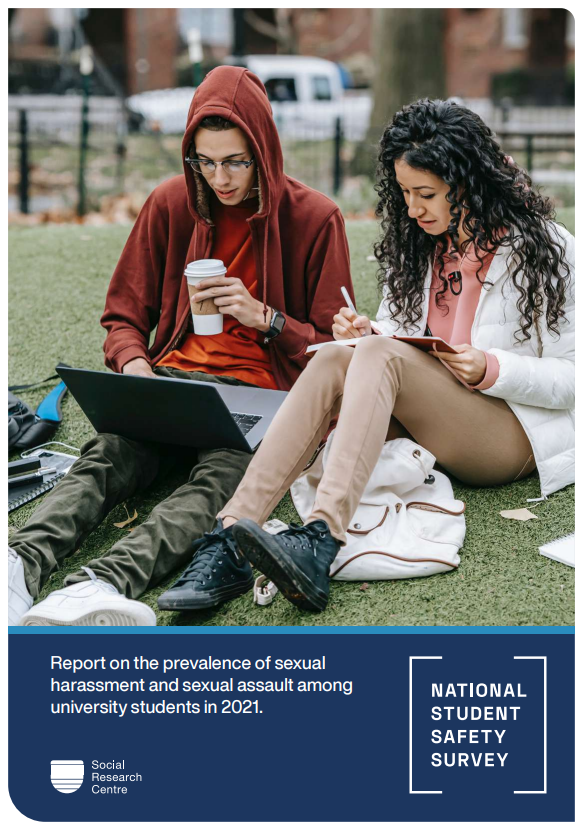 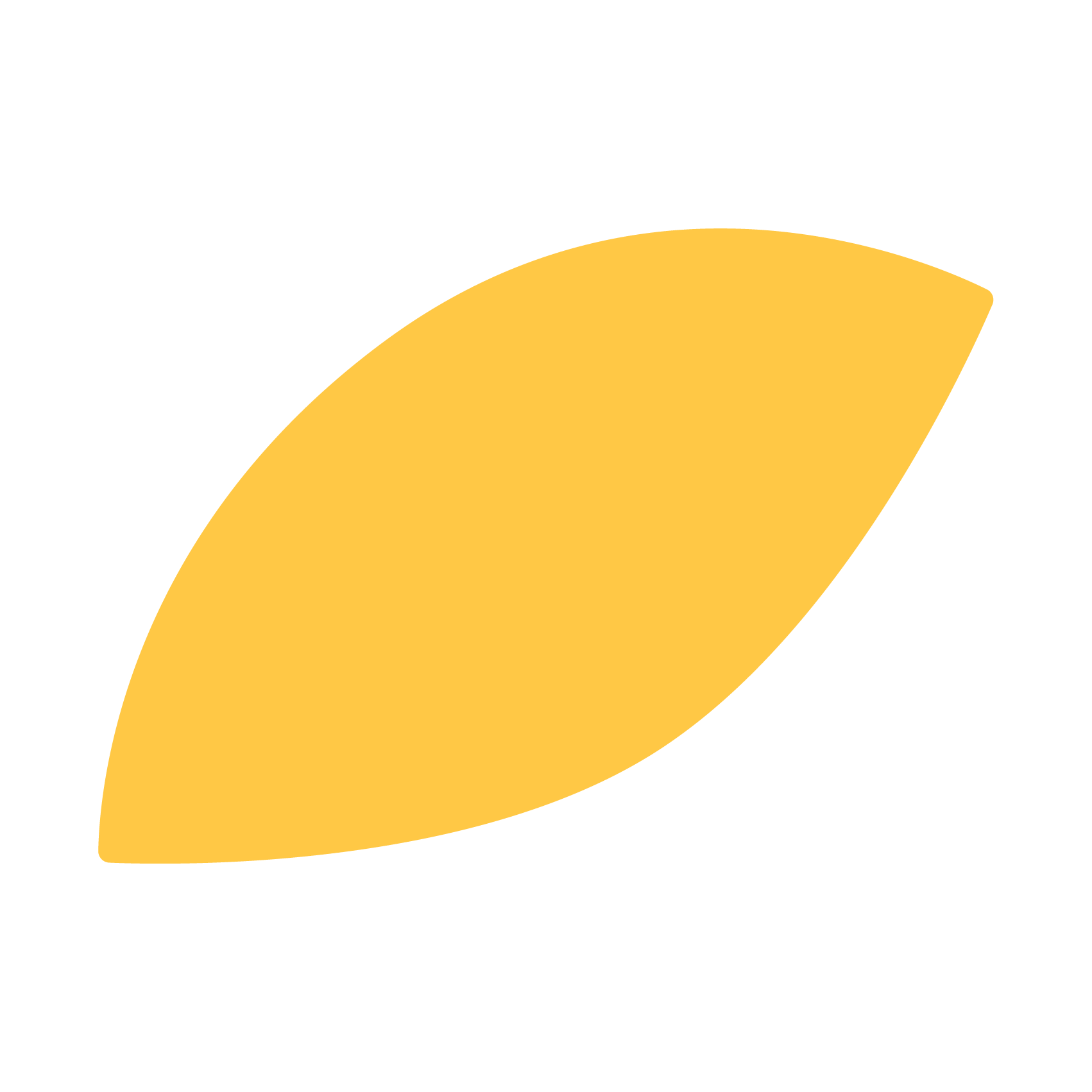 what is postvention?
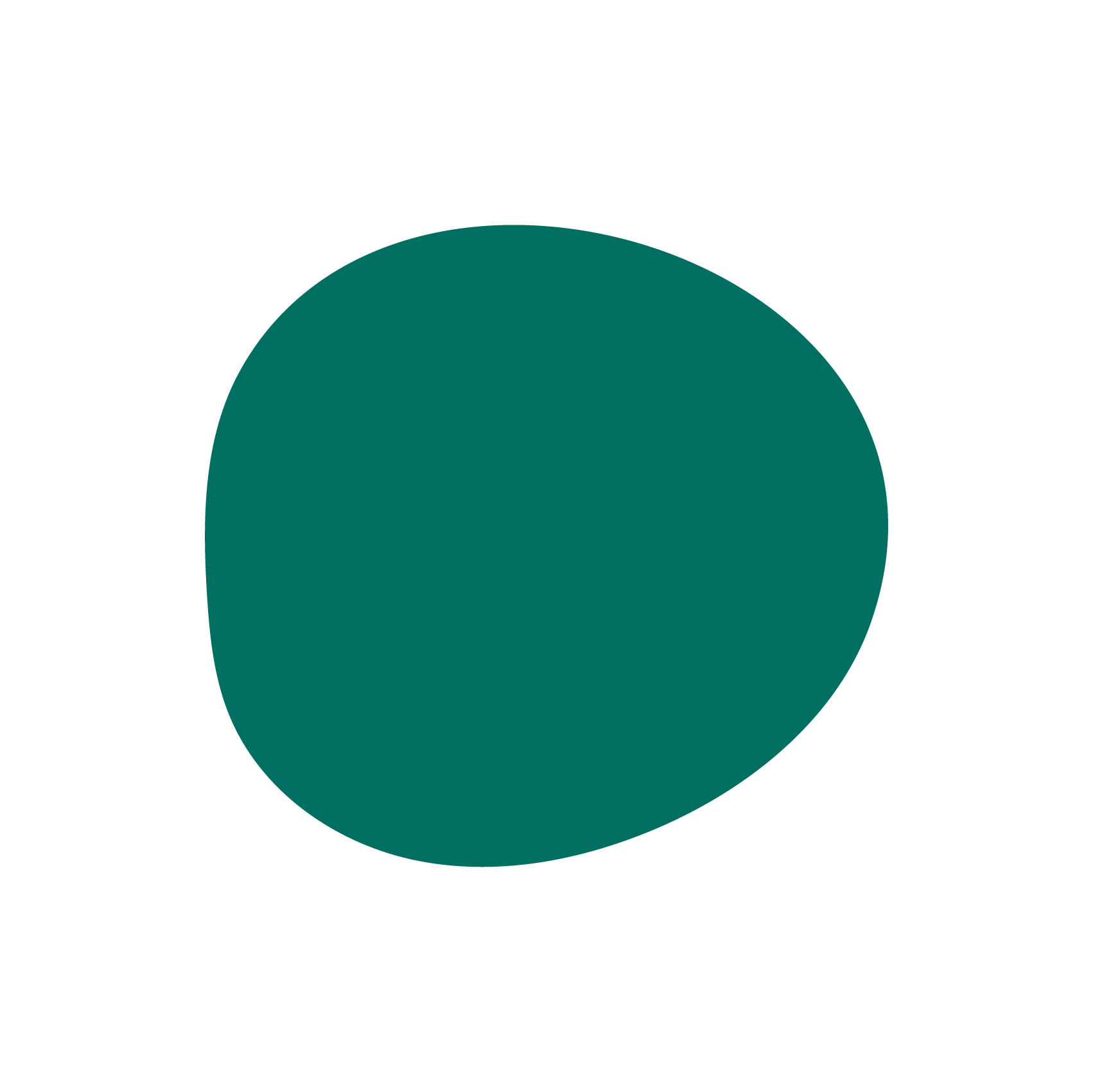 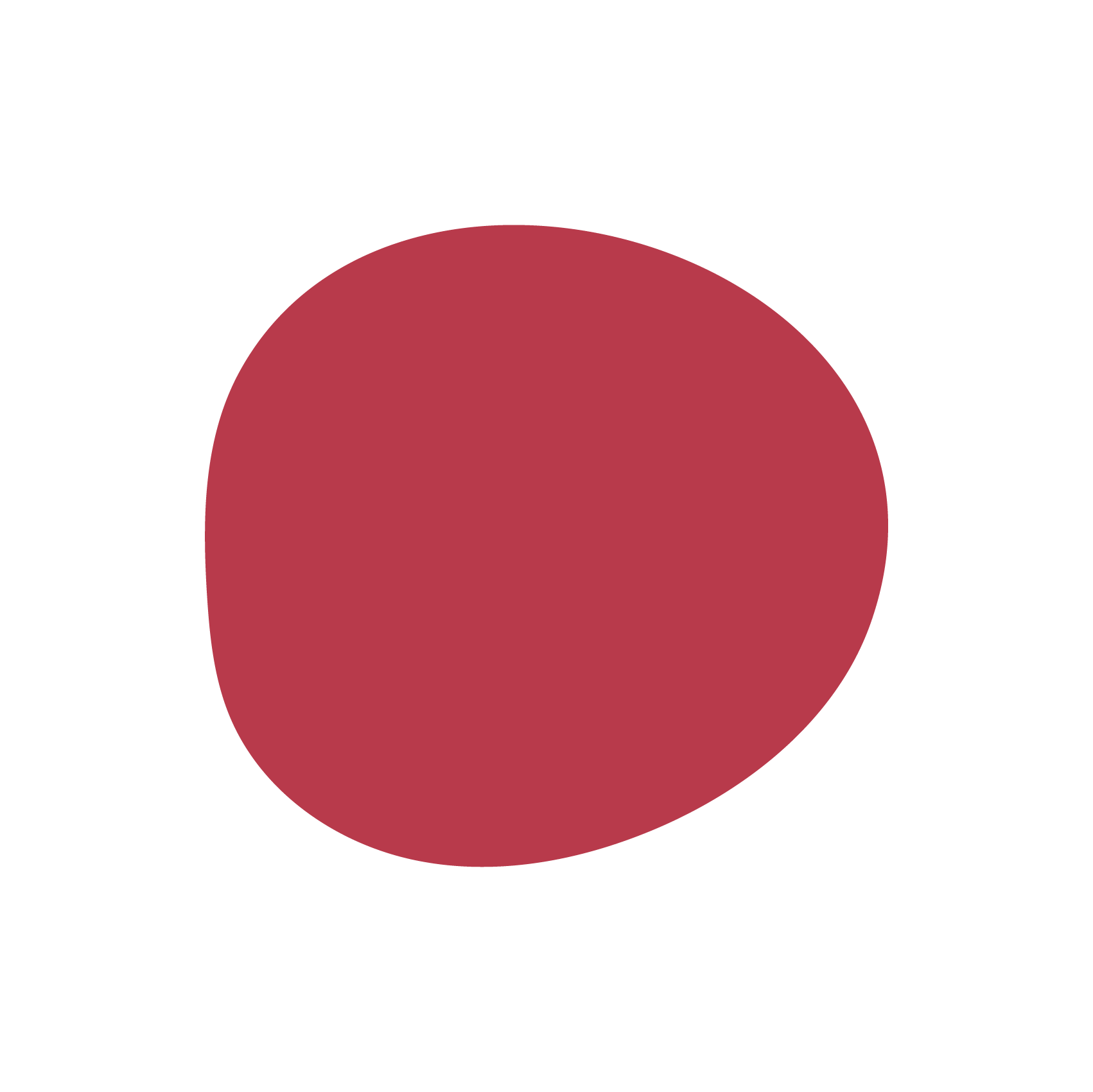 is effective in reducing risk of subsequent harm
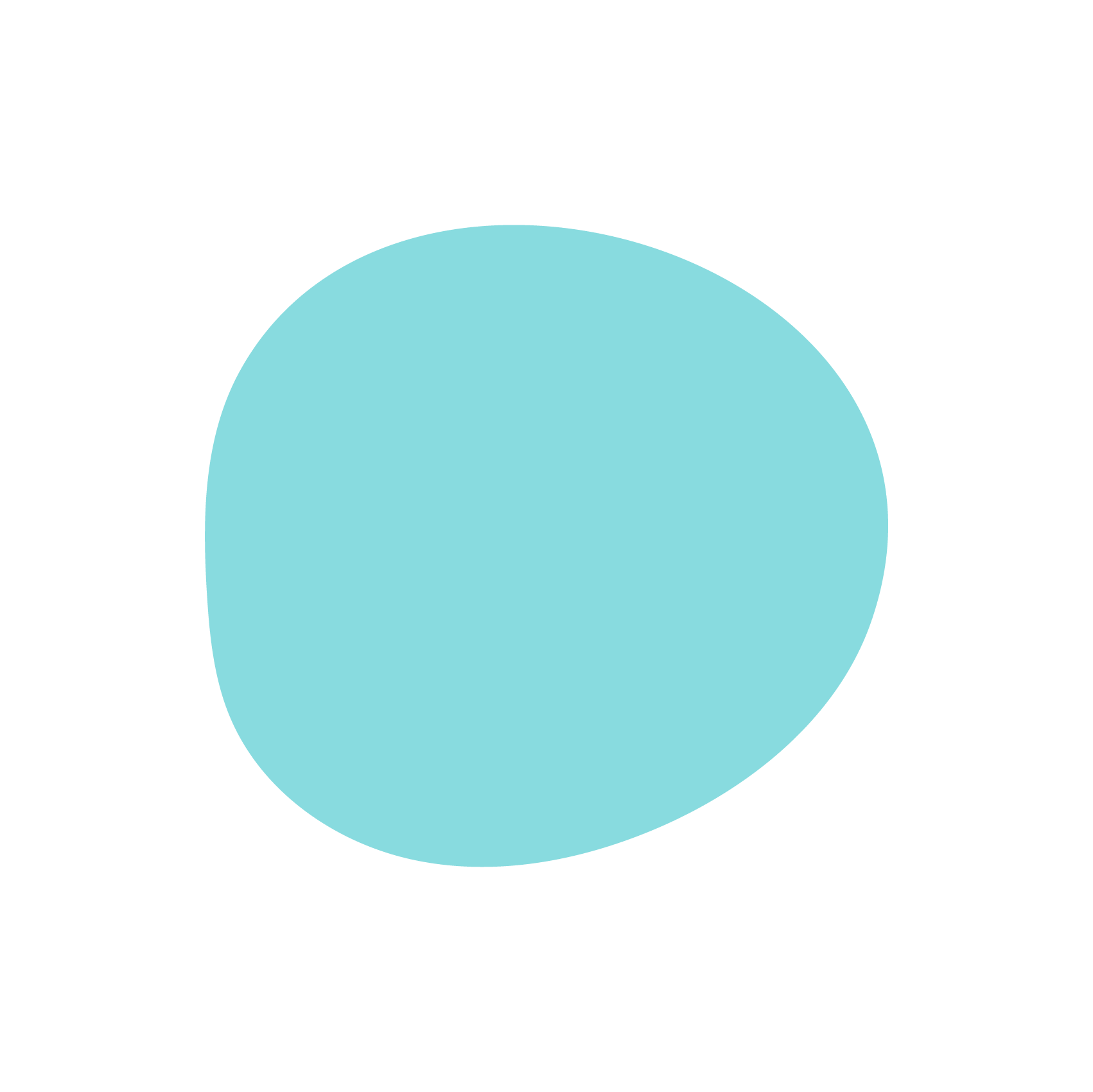 activities that assist those bereaved by suicide
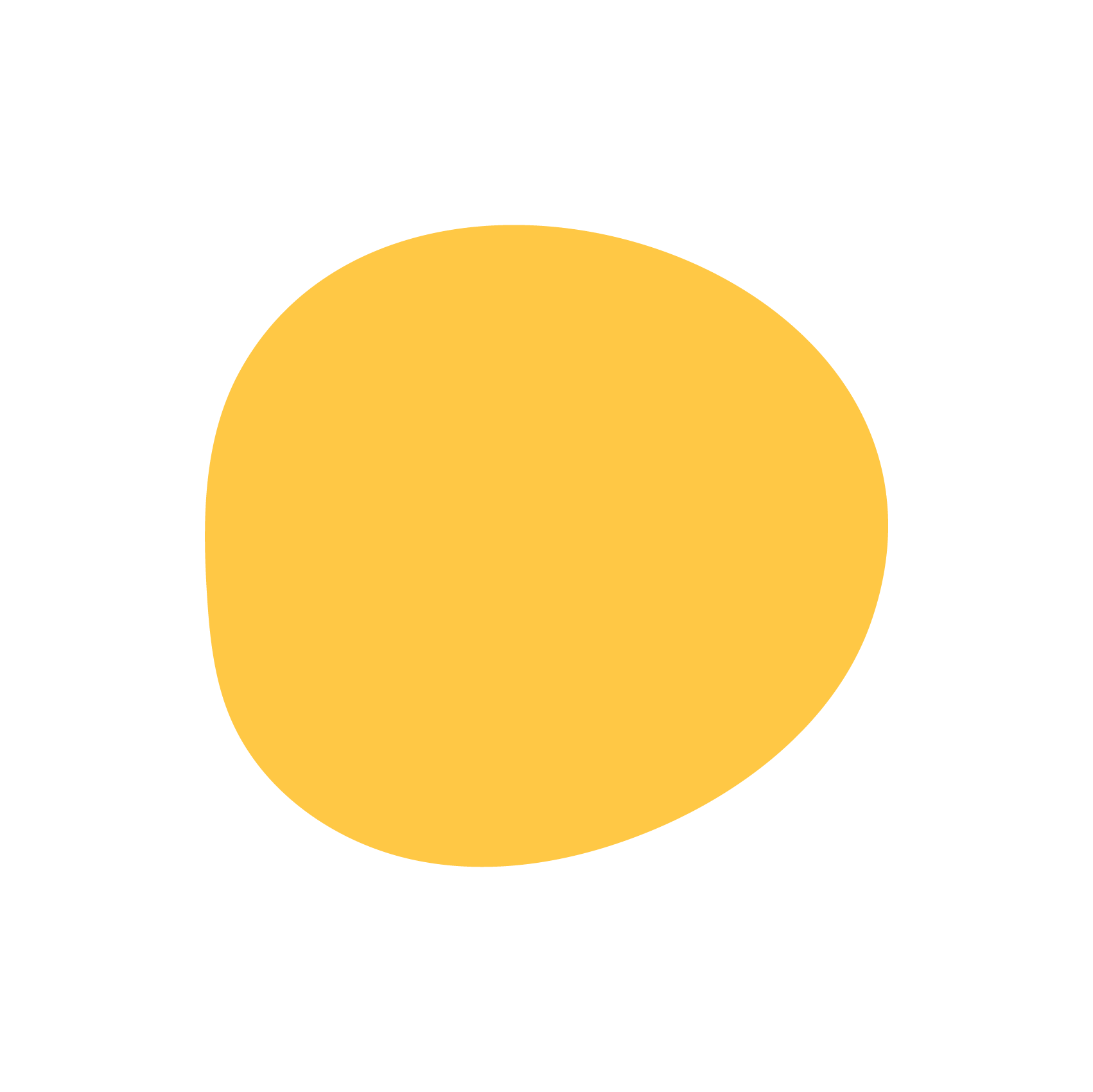 promotes help-seeking messages
has been referred to as prevention for the future
suicide postvention
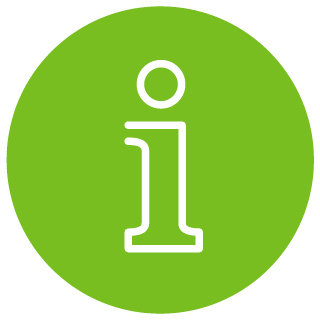 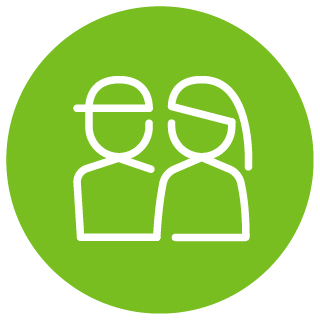 Secondary consultations
Resources
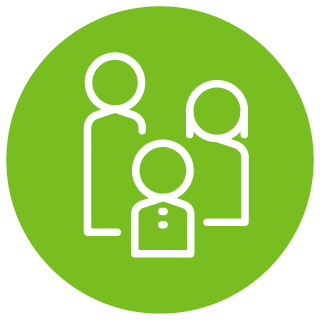 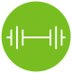 Postvention response support
Training and education
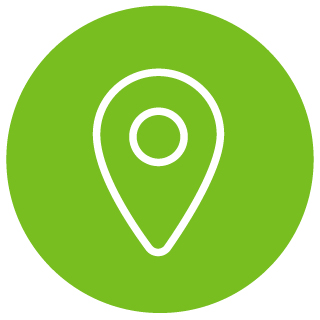 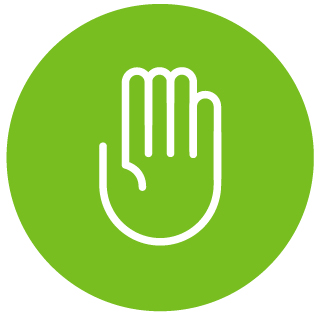 Mode of delivery is tailored to meet the needs of the university
Implementation support
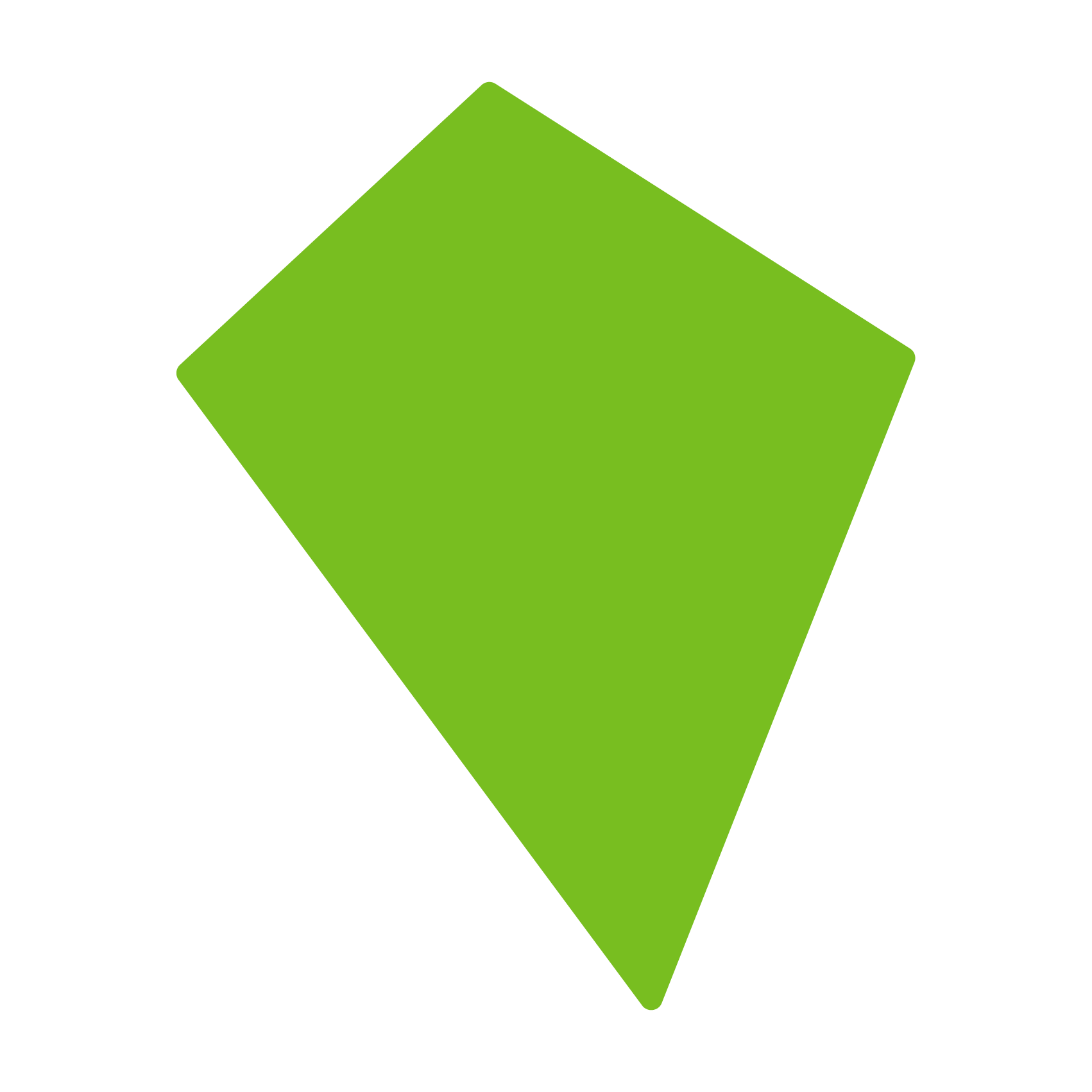 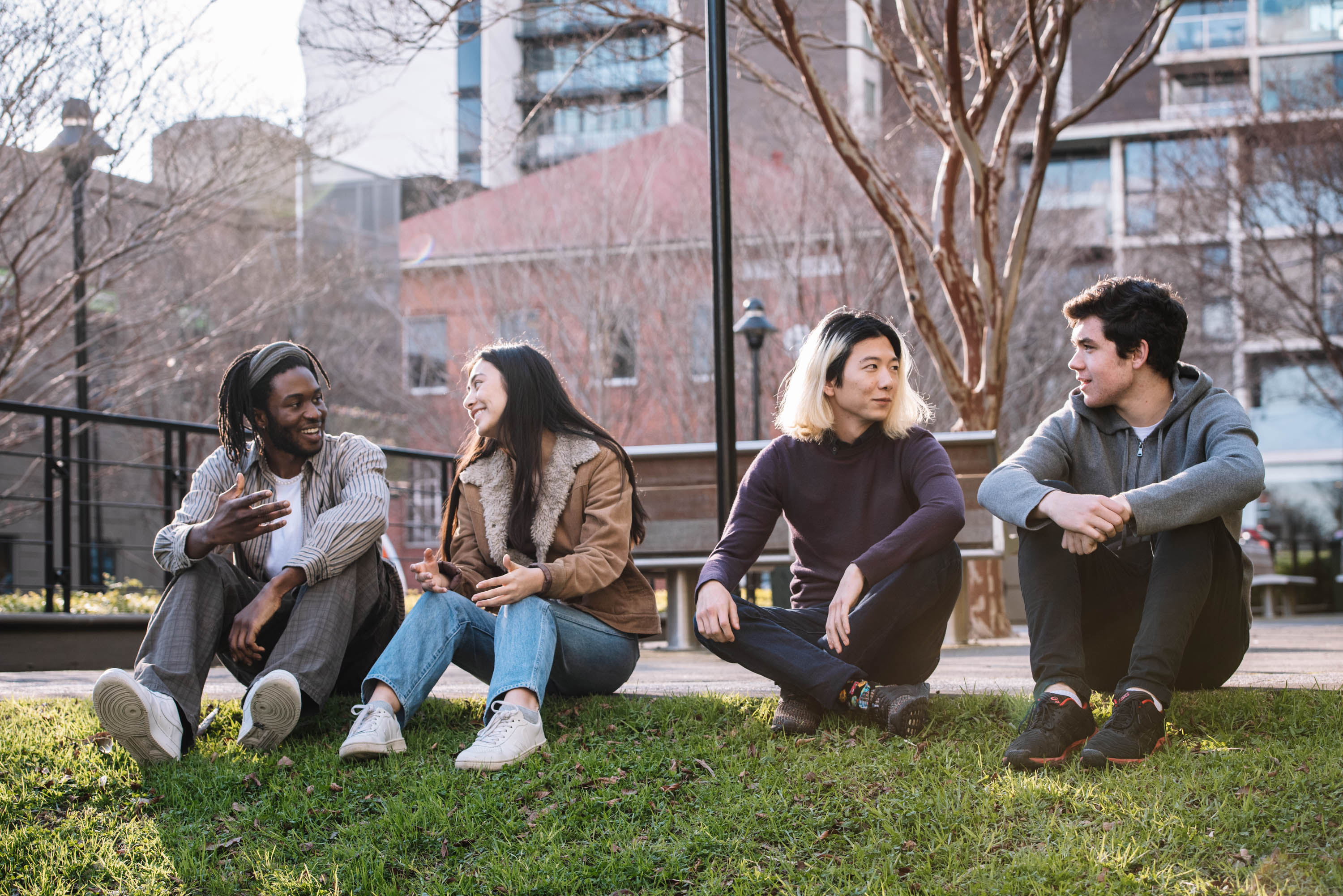 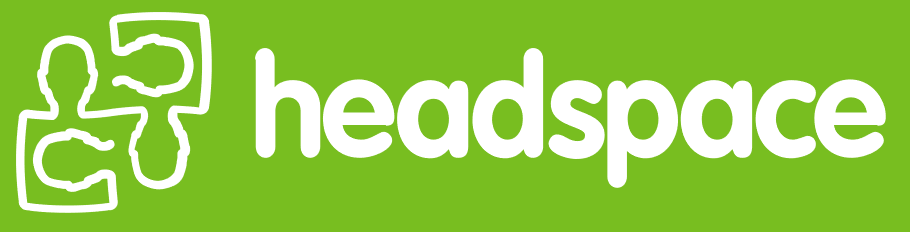 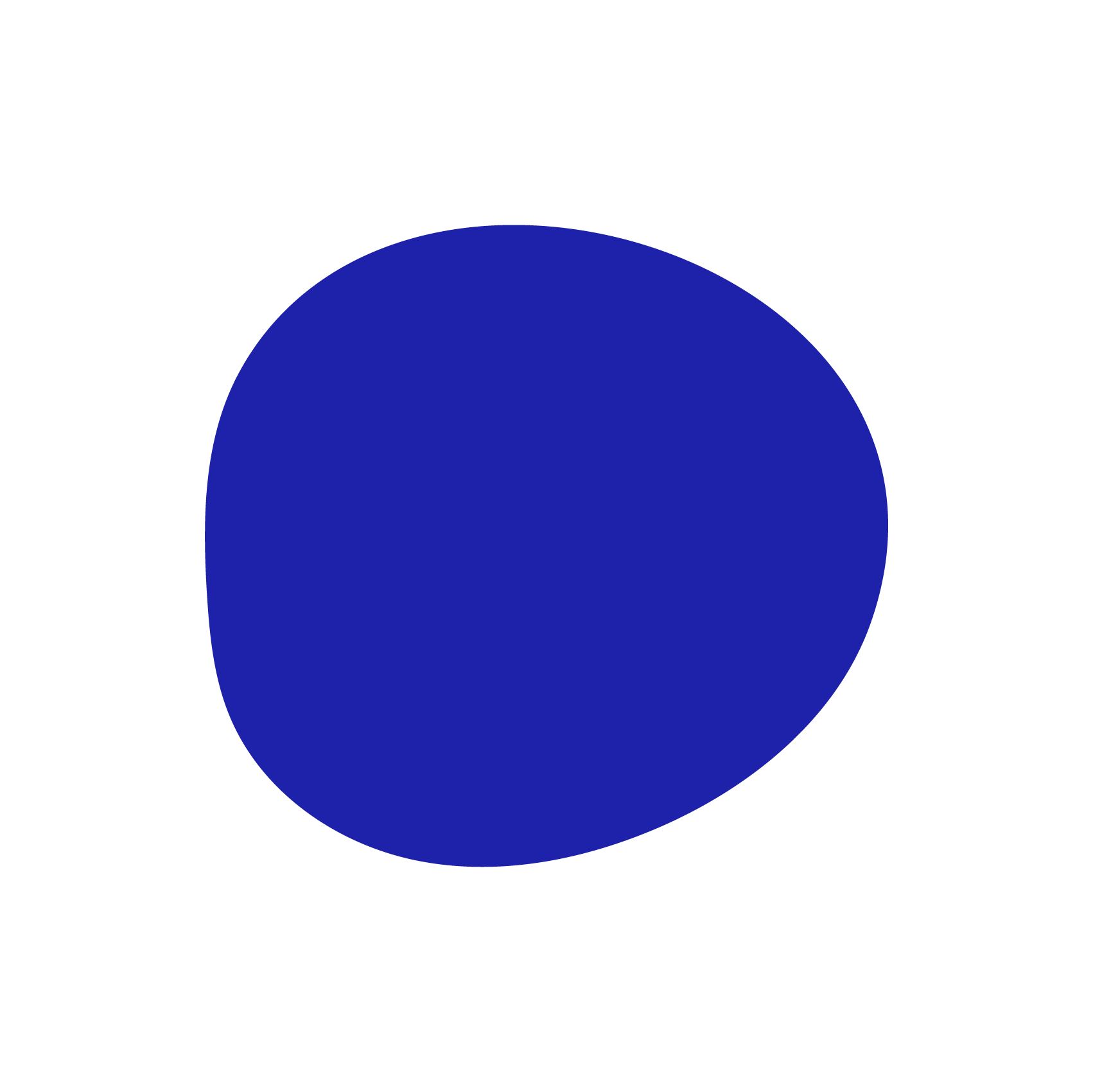 guiding principles
Complexity 
Suicide exposure
Safety
Impact of suicide
Self-care
Planning
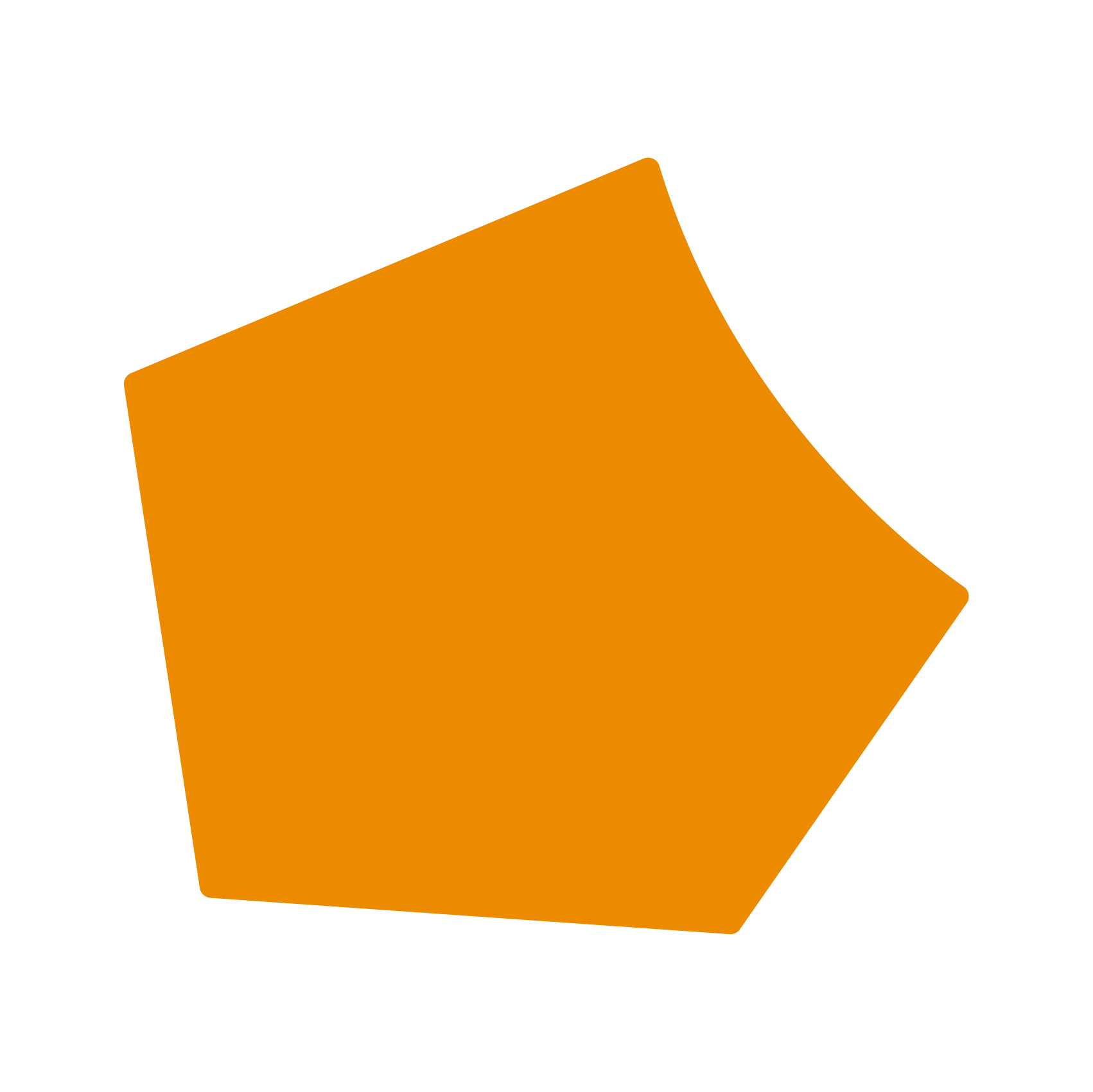 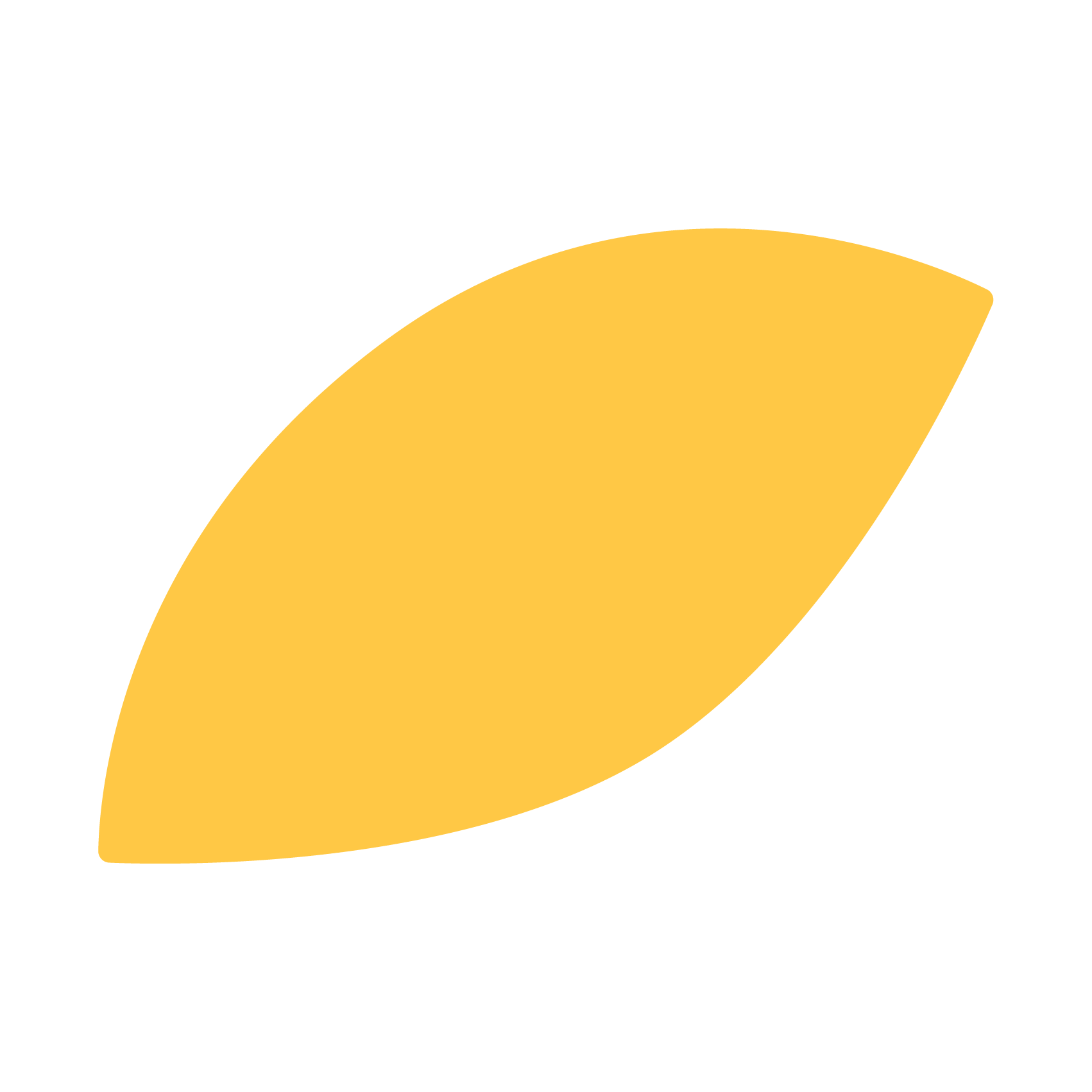 service options
Planning
Response
Recovery
Training on the Responding to suicide: a toolkit for Australian universities. 
Continued, or enhanced training and education to build mental health literacy, nuanced for specific roles (Real Talk Framework).  
Clinical support to continue to implement the toolkit, including secondary consultations related to recovery and postvention planning.
Consultation and review of university suicide prevention and postvention policy and frameworks.
Training on the Responding to suicide: a toolkit for Australian universities. 
Training and education to build mental health literacy, nuanced for specific roles (Real Talk Framework).  
Consultation and review of university suicide prevention and postvention policy and frameworks.
Implementation guidance and support to embed toolkit with new or existing frameworks to develop a bespoke university postvention response plan.
Clinical support to implement the steps outlined in the suicide postvention response toolkit following exposure to a suicide. 
Secondary consultations with university staff by a clinical workforce to guide a response. 
Support to manage media following impact of a suicide. 
Recovery action planning, critical incident review and support as required.
Consultation and review of university suicide prevention and postvention policy and frameworks.
postvention planning
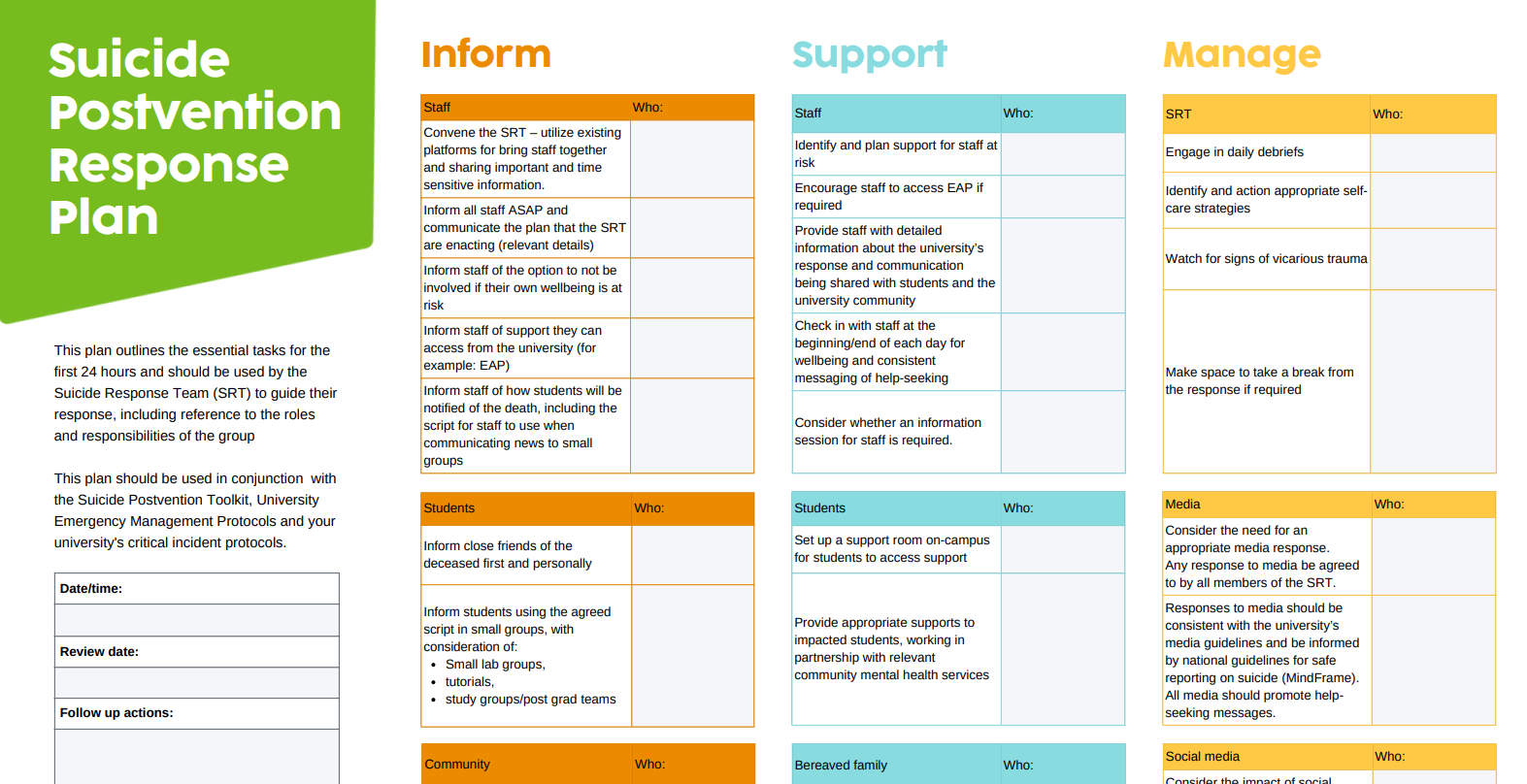 © headspace National Youth Mental Health Foundation Ltd 2022
building capacity
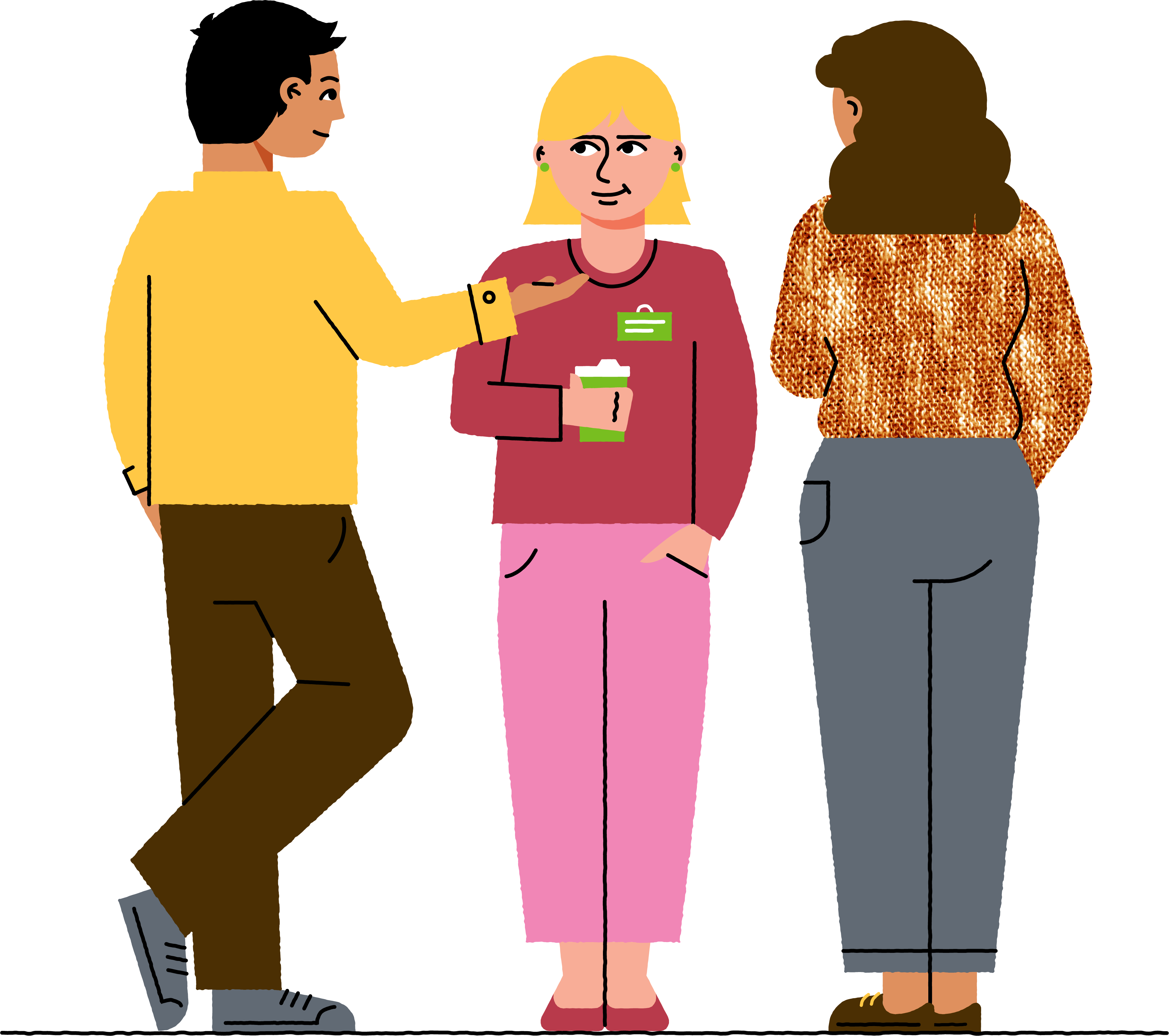 © headspace National Youth Mental Health Foundation Ltd 2022
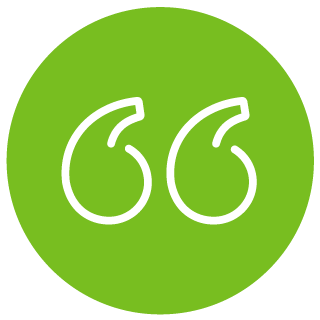 questions?
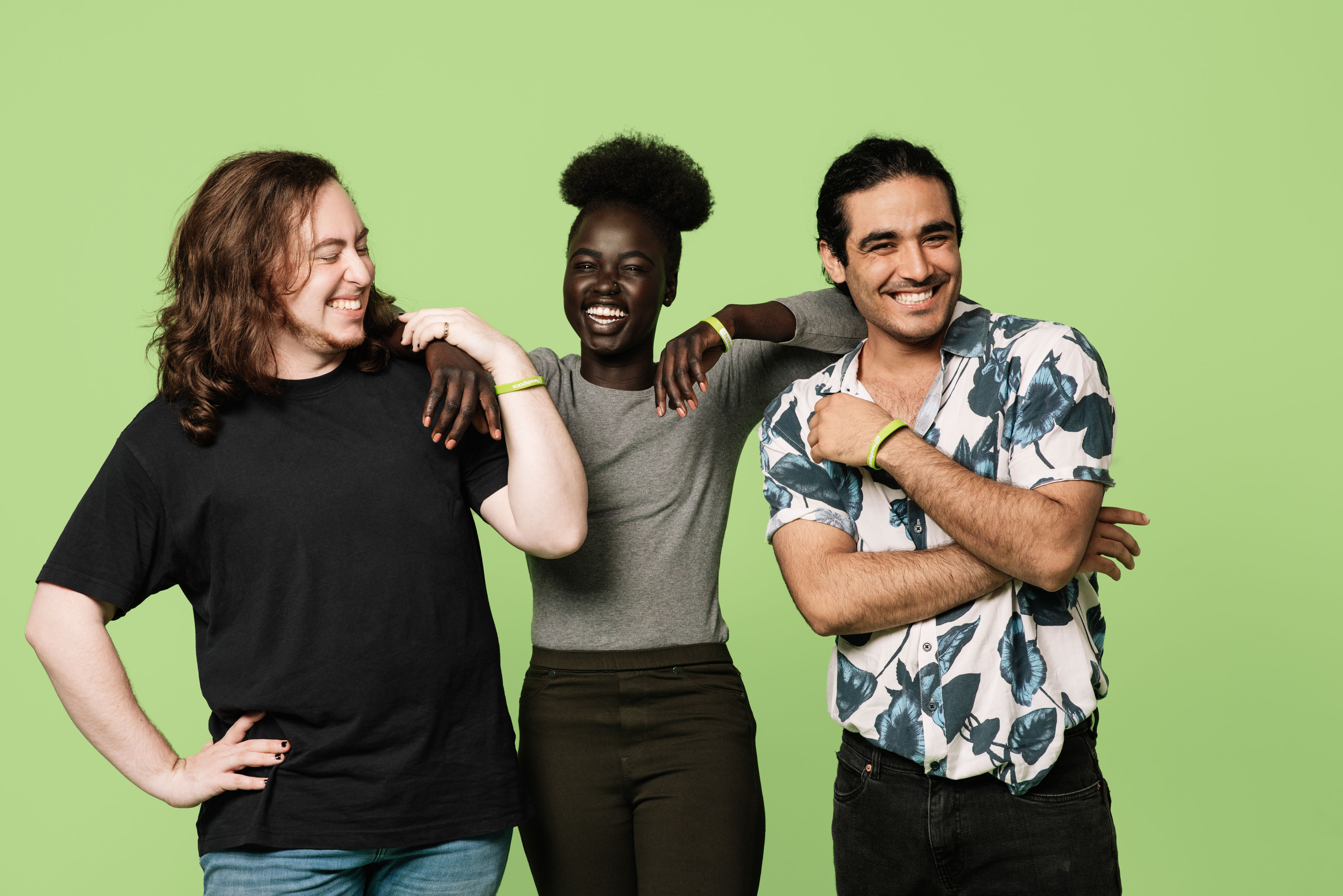 next steps
Review of existing mental health and wellbeing policies and frameworks
Consideration of current efforts to enhance and strengthen mental health approaches, including identified gaps 
University wide priorities for health, safety, inclusion and wellbeing

Contact us: universitysupport@headspace.org.au
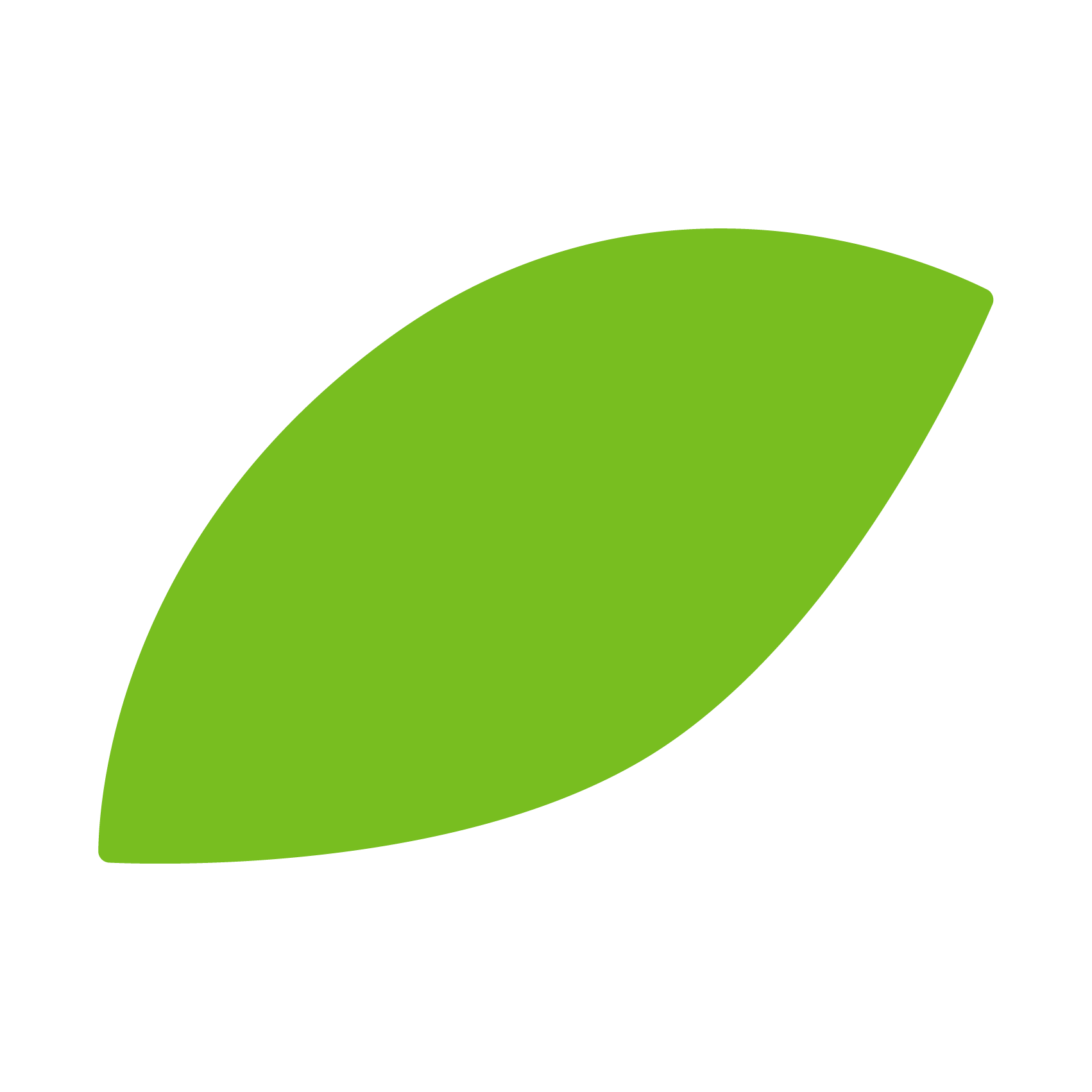 thank you